Стихотворение Александра Сергеевича Пушкина
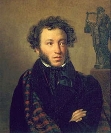 1. Что такое образование?2. В чем заключается приоритет образования?3. Кто является главной движущей силой укрепления конкурентоспособности в нашей стране?4.Что вы знаете о дополнительном образовании?5.Что включает в себя понятие  «дистанционное» образование?
6. Ниже приведен перечень терминов. Все они, за исключением одного, характеризуют понятие «Образование».Обучение, воспитание, философия, бакалавриат, знание.Найдите и укажите термин, относящийся к другому понятию.
7.Из двух суждений:а) одним из принципов образования в РФ является его общедоступность;б) одним из законодательно закрепленных в РФ принципов образования является сочетание светского и религиозного образования в государственных образовательных учреждениях.1) верно только а2) верно только б3) верны оба суждения4) оба суждения неверны
8. Закон РФ «Об образовании» называет следующие ступени образования1) дошкольное общее образование;2) дошкольное, общее, профессиональное, дополнительное образование;3) дошкольное, начальное, профессиональное, дополнительное образование;4) дошкольное, начальное общее, основное общее, среднее общее.
Ключ:1. философия2. 43. 14. 45. 4
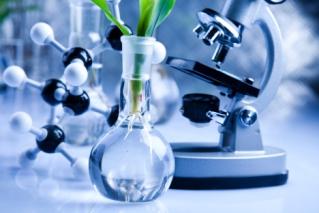 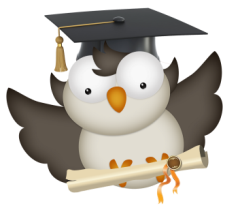 Наука в современном обществе
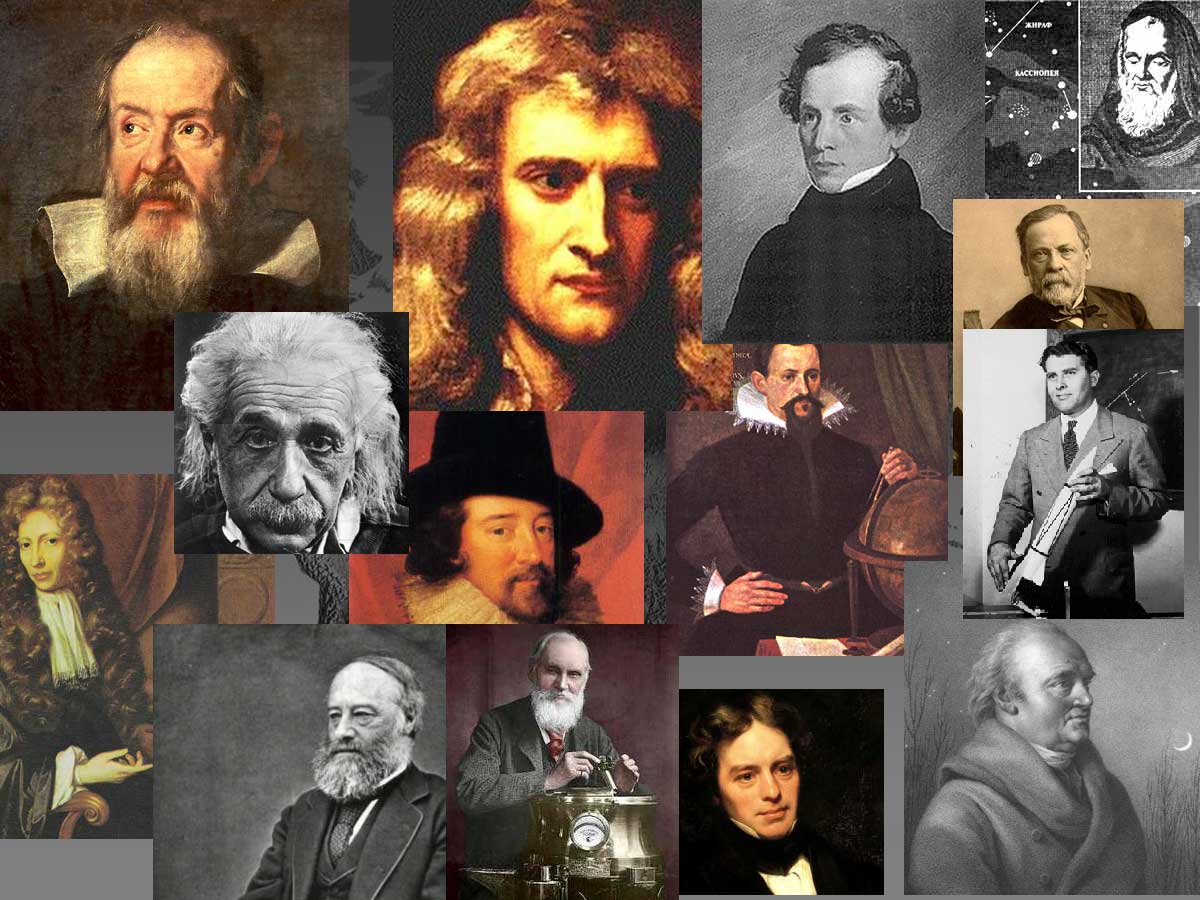 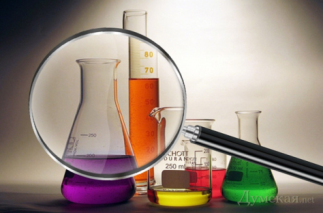 План
1.Что такое наука?
2.Элементы научного знания
3.Возрастание роли современной науки
4.Вывод.
Цели урока
Нам предстоит узнать о………….
Мы поговорим о………………
Мы сможем……….
Что такое наука?
Одним из элементов духовной сферы является наука. Она возникла на заре истории человечества и существует и развивается вместе с развитием общества и человека.
Сегодня слово «наука» имеет несколько значений. Одно из них: наука – это особая система знаний. В отличие от личного опыта и здравого смысла наука имеет дело с научными фактами. Такие факты тщательно собираются, описываются, перепроверяются и обобщаются.
Элементы научного знания.
Научное знание по своей природе является систематизированным. Принято выделять несколько элементов современного научного знания: 
- естествознание (учение о природе); 
- технознание (учение о технике); 
- обществознание (учение об обществе); 
- человековедение (учение о человеке).
В систему научного знания входят факты, доказанные и подтверждённые наблюдениями, законы, теории и методы получения научных знаний – методы наблюдений, экспериментов, расчётов и доказательств.
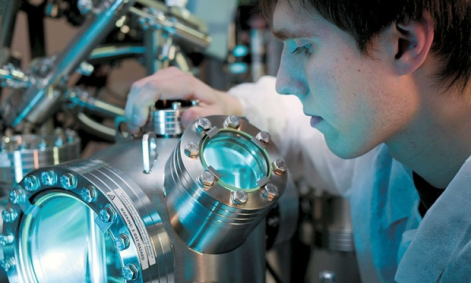 Второе значение…
Наука – это особая сфера деятельности, в которой принимаю участие миллионы людей. (В настоящее время научными исследованиями в мире занято не менее 5 млн человек.)
Конечно в сфере науки заняты не только учёные. Им помогают, их обслуживаю лаборанты, администраторы и инженеры.
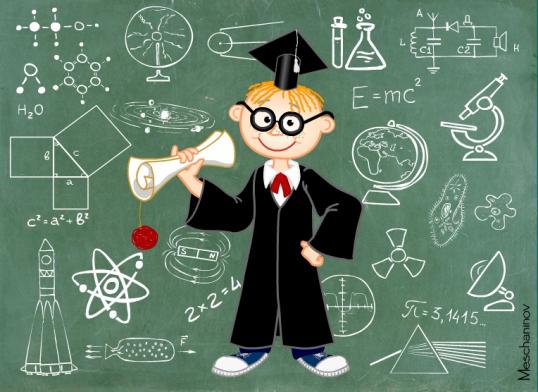 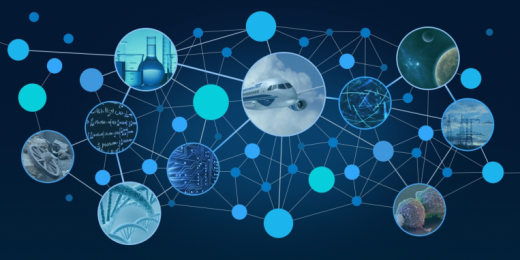 Третье значение…
Наука – это система организаций и учреждений, в которых наука создаётся.
Раньше было время учёных-одиночек, которые в тиши уединения были заняты поиском «философского камня». Но люди поняли, что нужно обмениваться знаниями друг с другом, вести беседы и научные споры. 
Поэтому постепенно возникали специализированные научные учреждения: сначала университеты, потом лаборатории, институты и академии, а позднее – научные центры и даже целые города. Рядом с научными учреждениями стали появляться библиотеки, музеи, ботанические сады, испытательные станции…
Возрастание роли науки.
Первоначально наука ограничивалась функцией поиска исинного знания, а философия помогала понять и объяснить устройство мира в целом. Однако сегодня без научных представлений существование духовной культуры невозможно.
Индустриальное общество потребовало о науки более тесной связи с производством, ориентации на развитие технических идей. В свою очередь наука получила от производства мощнейший импульс для развития в виде технического оборудования. Связь между наукой и производством стала не просто непосредственной, но и необходимой и для техники, и для науки.
Факты.
Прогрессивной формой сотрудничества науки и производства стали так называемые технопарки.
Начало технопаркам было положено в США в начале 50-х гг. XX в., когда был организован научно-производственный парк Стэнфордского университета (штат Калифорния). Университет нашёл применение пустующему участку земли, который находился в его владении. Земля и помещения стали сдаваться в аренду автономным малым предприятиям и действующим компаниям.
Подведем итоги урока
Коренные изменения в системе научных знаний в XX веке превратили ____(1) в непосредственную производительную силу общества. Произошло коренное, качественное преобразование ____(2) и сельского хозяйства. Определяющими направлениями ___(3) оказываются знания и информация. Научные разработки становятся главной движущей силой ___(4). Наиболее ценными качествами являются уровень ____(5), профессионализм, обучаемость и способность работника к творчеству в своей деятельности.В мире возрастают требования а уровню образования и квалификации компьютерной техники в ___(6).
Список слов: А)Наука; Д) производство ;Б) промышленность; Е)образование; В)политика; Ж) Прогресс; Г)экономика
Ключ.АБЖГЕД
Продолжите фразуЯ хочу сказать…….Мне больше всего удалось…..Для меня было открытием, что…..
Вывод.
С конца XX в. наука выступает в качестве общественной силы. Она даёт человеку картину мира, постоянно дополняя и уточняя её детали.
Кроме того, наука вооружила современного человека особым способом познания. Такой способ называют рациональным, что подчёркивает роль разума в процессе постижения истины.
 Наука играет всё более важную роль в обществе ещё и благодаря тому, что люди науки – учёные – являются существенной частью социально активного населения.
Спасибо за внимание!